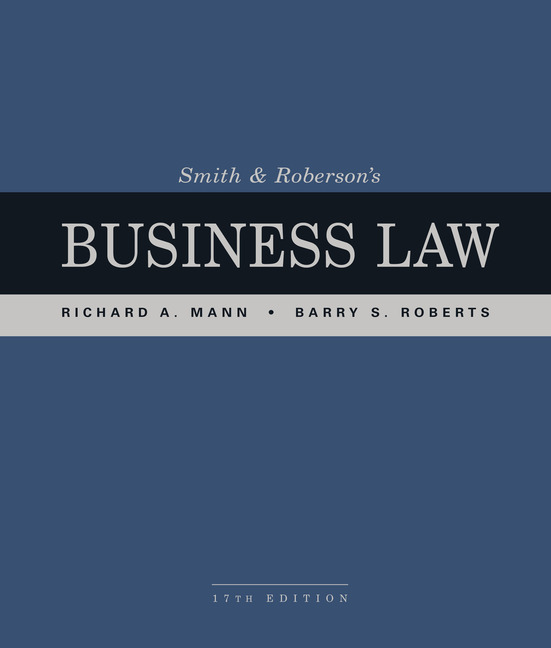 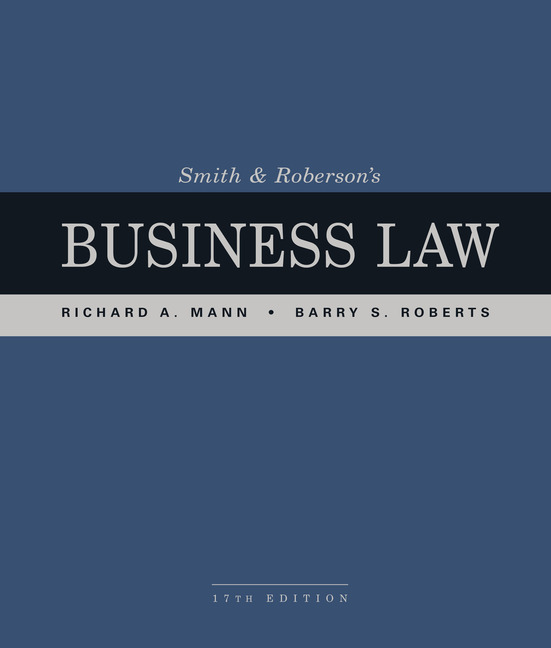 Chapter 32:  Limited Partnerships and Limited Liability Companies
Topics Covered in this Chapter
32-1	Limited Partnership
32-2	Limited Liability Companies
32-3	Other Types of Unincorporated Business Associations
2
Limited Partnerships
Definition of a Limited Partnership – a partnership formed by two or more persons under the laws of a State and having one or more general partners and one or more limited partners.
3
Limited Partnerships
Formation – a limited partnership can be formed only by substantial compliance with a State limited partnership statute.
Filing of Certificate – two or more persons must file a signed certificate of limited partnership.
4
Limited Partnerships
Formation (cont’d) –
Name – inclusion of a limited partner’s surname in the partnership name in most instances will result in the loss of the limited partner’s limited liability.
Contributions – may be cash, property, services, or a promise to contribute cash, property, or services.
5
Limited Partnerships
Formation (cont’d) –
Defective Formation – if no certificate is filed or if the one filed does not substantially meet the statutory requirements, the formation is defective and the limited liability of the limited partners is jeopardized.
6
Limited Partnerships
Formation (cont’d) –
Foreign Limited Partnerships – a limited partnership is considered “foreign” in any State other than that in which it was formed.
7
Limited Partnerships
Rights – a general partner in a limited partnership has all the rights and powers of a partner in a general partnership.
8
Limited Partnerships
Rights (cont’d) – 
Control – the general partners have almost exclusive control and management of the limited partnerships; a limited partner who participates in the control of the limited partnership may lose limited liability. (Alzado, p 686)
9
Limited Partnerships
Rights (cont’d) – 
Voting Rights – the partnership agreement may grant to all or a specified group of general or limited partners the right to vote on any matter.
Choice of Associates – no person may be added as a general partner or a limited partner without the consent of all partners.
10
Limited Partnerships
Rights (cont’d) – 
Withdrawal – a general partner may withdraw from a limited partnership at any time by giving written notice to the other partners; a limited partner may withdraw as provided in the limited partnership certificate.
11
Limited Partnerships
Rights (cont’d) – 
Assignment of Partnership Interest – unless otherwise provided in the partnership agreement, a partner may assign his partnership interest; an assignee may become a substituted limited partner if all other partners consent.
12
Limited Partnerships
Rights (cont’d) – 
Profit and Loss Sharing – profits and losses are allocated among the partners as provided in the partnership agreement; if the partnership agreement has no such provision, then profits and losses are allocated on the basis of the contributions each partner actually made.
13
Limited Partnerships
Rights (cont’d) – 
Distributions – the partners share distributions of cash or other assets of a limited partnership as provided in the partnership agreement.
Loans – both general and limited partners may be secured or unsecured creditors of the partnership.
14
Limited Partnerships
Rights (cont’d) – 
Information – each partner has the right to inspect and copy the partnership records.
Derivative Actions – a limited partner may sue on behalf of a limited partnership if the general partners refuse to bring the action.
15
Limited Partnerships
Duties – general partners owe a duty of care and loyalty (fiduciary duty) to the general partners, and the limited partnership; limited partners do not. (Wyler, p 688)
16
Limited Partnerships
Liabilities – the general partners have unlimited liability; the limited partners have limited liability (liability for partnership obligations only to the extent of the capital that they contributed or agreed to contribute). Problem 1
17
Comparison of General and Limited Partners
18
Limited Partnerships
Dissolution – 
Causes – limited partners have neither the right nor the power to dissolve partnership, except by decree of the court; the following events trigger a dissolution:
expiration of the time period;
happening of events in the agreement;
unanimous written consent of all partners;
4. 	withdrawal of a general partner, unless all partners agree to continue the business; or 
5.  a decree of judicial dissolution.
19
Limited Partnerships
Dissolution (cont’d) – 
Winding Up – unless otherwise provided in the partnership agreement, the general partners who have not wrongfully dissolved the partnership may wind up its affairs.
20
Limited Partnerships
Dissolution (cont’d) – 
Distribution of Assets – the priorities for distribution are as follows: 
(1) creditors, including partners who are creditors; 
(2) partners and ex-partners in satisfaction of liabilities for unpaid distributions; 
(3) partners for the return of contributions, except as otherwise agreed; and 
(4) partners for their partnership interests in the proportions in which thy share in distributions, except as otherwise agreed.
21
Limited Liability Companies
Definition – a limited liability company is a noncorporate business organization that provides limited liability to all of its owners (members) and permits all of its members to participate in management of the business.
22
Limited Liability Companies
Formation – the formation of an LLC requires substantial compliance with a State’s LLC statute.
Members – may include individuals, corporations, partnerships, LLCs, trusts, estates and associations.
23
Limited Liability Companies
Formation (cont’d) –
Filing –LLC statutes generally require central filing of articles of organization in a State office.
Name – LLC statutes generally require the name to include the words limited liability company or the abbreviation LLC.
24
Limited Liability Companies
Formation (cont’d) –
Contribution – the contribution of a member to an LLC may be cash, property, services rendered, a promissory note, or other obligation to contribute cash, property, or to perform services.
25
Limited Liability Companies
Formation (cont’d) –
Operating Agreement – the basic contract governing the affairs of an LLC and stating the various rights and duties of the members.
26
Limited Liability Companies
Formation (cont’d) –
Foreign Limited Liability Companies – an LLC is considered “foreign” by any State other than that in which it was formed.
27
Limited Liability Companies
Rights of Members – 
A member’s interest in the LLC includes the financial interest (the right to distributions) and the management interest (which consists of all other rights granted to a member by the LLC operating agreement and the LLC statute).
28
Limited Liability Companies
Rights of Members (cont’d) –
Profit and Loss Sharing – the LLC’s operating agreement determines how the partners allocate the profits and losses; if the LLC’s operating agreement makes no such provision, the profits and losses are typically allocated on the basis of the value of the members’ contributions.
29
Limited Liability Companies
Rights of Members (cont’d) –
Distributions – the members share distributions of cash and other assets of an LLC as provided in the operating agreement; if the LLC’s operating agreement does not allocate distributions, they are typically made on the basis of the contributions each member made.
30
Limited Liability Companies
Rights of Members (cont’d) –
Withdrawal – a member may withdraw and demand payment of her interest upon giving the notice specified in the statute or the LLC’s operating agreement.
31
Limited Liability Companies
Rights of Members (cont’d) –
Management – in the absence of a contrary agreement, each member has equal rights in the management of the LLC, but LLCs may be managed by one or more managers who may be members. (Montana, p 689)
32
Limited Liability Companies
Rights of Members (cont’d) –
Voting – LLC statutes usually specify the voting rights of members, subject to a contrary provision in an LLC’s operating agreement.
Information – LLCs must keep basic organizational and financial records; each member has the right to inspect the LLC records.
33
Limited Liability Companies
Rights of Members (cont’d) –
Derivative Actions – a member has the right to bring an action on behalf of an LLC to recover a judgment in its favor if the manager or members with authority to bring the action have refused to do so.
34
Limited Liability Companies
Rights of Members (cont’d) –
Assignment of LLC Interest – Unless otherwise provided in the operating agreement, a member may assign financial interest; an assignee of a financial interest may acquire the other rights by being admitted as a member of the company if all the remaining members consent or the operating agreement so provides.
35
Limited Liability Companies
Duties –
Manager-Managed LLCs – the managers of a manager-managed LLC have a duty of care and loyalty; usually, members of a manager-managed LLC have no duties to the LLC or its members by reason of being members.
36
Limited Liability Companies
Duties (cont’d) –
Member-Managed LLCs – members of member-managed LLCs have the same duties of care and loyalty that managers have in manager-managed LLCs.
37
Limited Liability Companies
Liabilities – no member or manager of an LLC is obligated personally for any debt, obligation, or liability of the LLC solely by reason of being a member or acting as a manager of the LLC. (Problem 1, Taking Sides)
38
Limited Liability Companies
Dissolution – an LLC will automatically dissolve upon:
(1) the expiration of the LLC’s agreed duration or happening of any of the events specified in the articles, 
(2) the written consent of all the members, or 
(3) a decree of judicial dissolution.
39
Limited Liability Companies
Dissolution (cont’d) –
Dissociation – means that a member has ceased to be associated with the company through voluntary withdrawal, death, incompetence, expulsion, or bankruptcy.
40
Limited Liability Companies
Dissolution (cont’d) –
Winding Up – completing unfinished business, collecting debts, and distributing assets to creditors and members; also called liquidation.
41
Limited Liability Companies
Dissolution (cont’d) –
Authority – the actual authority of a member or manager to act for the LLC terminates, except so far as may be appropriate to wind up LLC affairs; apparent authority continues unless notice of the dissolution is given to a third party.
42
Limited Liability Companies
Dissolution (cont’d) –
Distribution of Assets – the default rules for distributing the assets of an LLC are:
(1) to creditors, including members and managers who are creditors, except with respect to liabilities for distributions;
(2) to members and former members in satisfaction of liabilities for unpaid distributions, except as otherwise agreed;
(3) to members for the return of their contributions, except  as otherwise agreed; and 
(4) to members for their LLC interests in the proportions in which members share in the distributions, except as otherwise agreed. (problem 5)
43
Limited Liability Companies
Mergers – the combination of assets of two or more business entities into one of the entities.
Effect – the surviving entity receives title to all of the assets of the merged entities and assumes all of their liabilities; the merged entities cease to exist.
44
Other Types of Unincorporated Business Associations
Limited Liability Partnership – a general partnership that, by making the statutorily required filing, limits the liability of its partners for some or all of the partnership’s obligations. (problem 1)
45
Other Types of Unincorporated Business Associations
Limited Liability Partnership (cont’d) –
Formalities – most statutes require only a majority of the partners to authorize registration as an LLP; others require unanimous approval.
46
Other Types of Unincorporated Business Associations
Limited Liability Partnership (cont’d) –
Designation – the name of the LLP must include the words limited liability partnership or registered limited liability partnership or the abbreviation LLP.
47
Other Types of Unincorporated Business Associations
Limited Liability Partnership (cont’d) –
Liability Limitation – some statutes limit liability only for negligent acts; other limit liability to any partnership tort or contract obligation that arose from negligence, malpractice, wrongful acts, or misconduct committed by any partner, employee, or agent of the partnership; most provide limited liability for all debts and obligations of the partnership.(problem 9)
48
Other Types of Unincorporated Business Associations
Limited Liability Limited Partnership – a limited partnership in which the liability of the general partners has been limited to the same extent as in an LLP.
Overview - problem 1
49